Technical review meeting on World Programme for the Census of Agriculture 2020 
Volume 2 – Operational guidelines on implementing census of agriculture Rome, Italy
30-31 January 2017
CHAPTER 19
Data processing
Item 4
Neli Georgieva
Statistician 
FAO Statistics Division (ESS)
1
CONTENT
Hardware and Software
Testing computer programmes
Data processing activities
Data coding and entry
- Data entry methods
Data editing 
Imputation
Data Validation and Tabulation
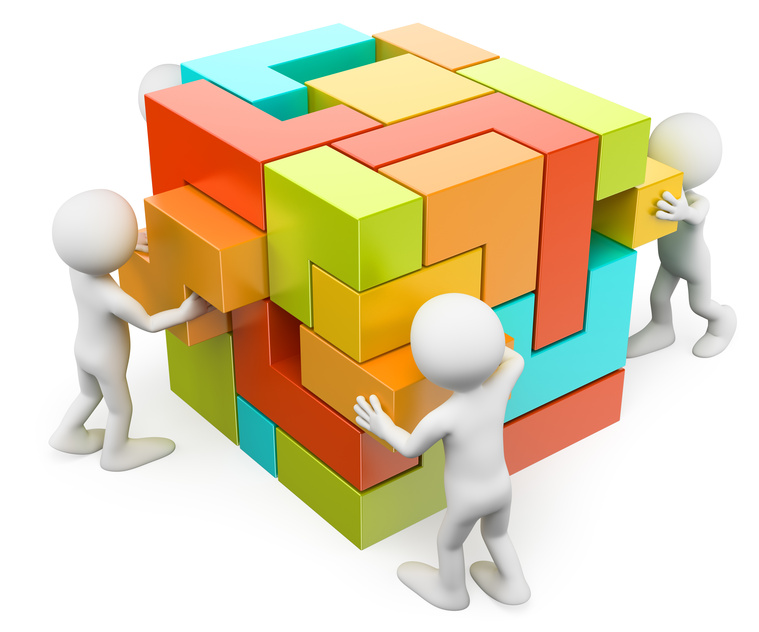 2
Hardware and Software
The ICT strategy for the census should be part of the overall agricultural census strategy. It depends strongly on the data collection option and modality of census taking chosen. The decision needs to be taken at early stage to allow sufficient time for testing and implementing the data processing system.

Key management issues need to be addressed:
Strategic directions for the census program, often related to timeliness and cost;
Existing technology infrastructure;
Level of technical support available; 
Capacity of census agency staff;
Technologies used in previous censuses;
Establishing the viability of the technology; 
Cost-benefit;
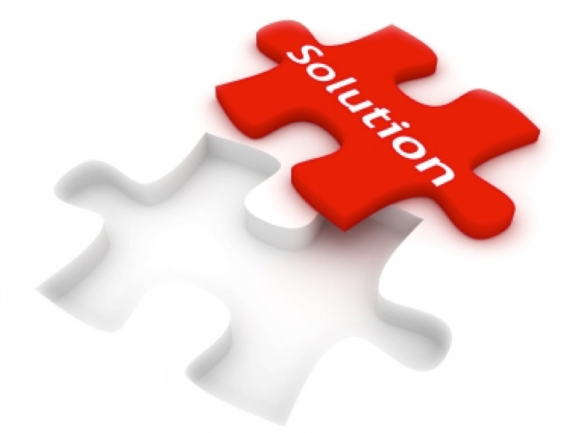 3
Hardware and Software– cont’d
Hardware requirements 
Main characteristics of agricultural census data processing: 
large amounts of data to be entered in a short time with multi-users and parallel processing mode of servers;
large amounts of data storage required;
relatively simple transactions; 
relatively large numbers of tables to be prepared;
extensive use of raw data files which need to be used simultaneously. 
method of data capture chosen by the census office 
Basic hardware equipment: 
Many data entry devices (PCs, hand-held devices, depending on data collection mode)
Central processor/server and networks
Fast, high-resolution graphics printers
Number of PCs /handheld devices to be carefully considered
Software
Allows for a smooth data processing 
Preferable to use standard software maintained by the manufacturer with available documentation (to allow for data portability)
4
Testing computer programmes
Considerable time is required to write computer programmes 

Computer programmes prepared should be tested with data from pretests and/or pilot census.
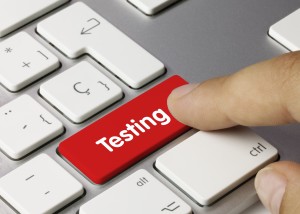 Useful to enter erroneous data to test the full range of error detection

Tabulation process to be simulated during the test 

Data transfer to be tested during the pilot census (for CAPI, CATI, CASI)
5
Data processing activities
Data coding and entry
Data Editing 
Validation and tabulation 
Calculation of sampling error and additional data analysis.
Data coding and entry
Data coding: operation where original information from the paper-based questionnaire, as recorded by enumerators, is replaced by a numerical code required for processing:    • Manual    • Computer

Data entry methods: 
Manual;
Optical scanning;
Handheld device;
Internet and computer-assisted telephone interviews (CASI and CATI).

Manual data entry
Time consuming
Subject to human error
More staff needed
Rigorous verification procedure needed
Simple software
6
Data processing activities – cont’d
Optical scanning
7
Data processing activities – cont’d
Handheld device 
Use of CAPI with electronic questionnaire, data entry completed directly by the enumerators 
Cost-effective
Allows for automatic coding and editing
Allows for skip patterns
Thorough testing of the data-entry application required
Functional testing
Usability testing
Data transfer testing
CASI and CATI data entry
Usually administered in conjunction with other methods 
Similar to handheld data collection - online form are used; an application guides the respondent through the questionnaire
Testing the flow and skip patterns of the online form is essential
8
Examples of Data scanning and computer assisted systems use for 2010 round of agricultural censuses
Source: FAO, Metadata reports; http://www.fao.org/economic/ess/ess-wca/en/
9
Data editing
Process involving the review and adjustment of collected census data. 
Purpose: to control the quality of the collected data
The effect of editing questionnaires: 
to achieve consistency within the data and consistency within the tabulations (within and between tables)  
to detect and verify, correct or eliminate outliers

Manual data editing (when using PAPI)

Verify the completeness of  the questionnaire – minimize the non-response
Should begin ASAP after the data collection and close to the source of data
Very often errors are due to illegible handwriting
Have some advantages: identify paper-based questionnaires to be returned for completion; helps to detect poor enumeration
10
Data editing – cont’d
Automated data editing
Electronic correction of digital data
Efficient editing approach for censuses, in terms of costs, required resources and processing time
Checks the general credibility of the digital data with respect to 
missing data, 
range tests, 
and logical and/or numerical consistency

Two ways: 
interactively at the data entry stage: immediately prompt error messages on the screen and/or may reject the data unless they are corrected; very useful for simple mistakes such as keying errors, but may greatly slow down the data entry process. aimed mainly at discovering errors made in data entry, while more difficult cases, such as non-response, are left for a separate automatic editing operation. Used  with CAPI, CATI or CASI data collection methods
using batch processing: after data entry; consists of a review of many questionnaires in one batch. The result is usually a file with error messages. All data collection modes.
11
Data editing – cont’d
Automated data editing – cont’d
Two categories of errors: 
critical - needs to be corrected; could even block further processing or data capture 
non-critical - produce invalid or inconsistent results without interrupting the flow of subsequent processing phases; as many as possible to be corrected but avoiding over-editing 
Data editing (data detection) applied at several levels: 
At item level, which is usually called “range checking”;
At questionnaire level (checks are done across related items of the questionnaire); 
Hierarchical that involves checking items in related sub-questionnaires.
12
Imputation
The process of addressing the missing, invalid or inconsistent responses identified during editing on the basis of knowledge available in the office
When used, a flag should be set. 
Two imputation techniques commonly used: 
(a) cold-deck imputation (static look-up tables) 
(b) hot-deck imputation (dynamic look-up tables)
Can be done manually or automatically by computer:
Aspects to be considered for automatic editing and imputation: 
the immediate goal in an agricultural census is to collect data of good quality.  If only a few errors are discovered, any method of correcting them may be considered satisfactory;
it is important to keep a record of the number of errors discovered and the corrective action (by kind of correction); 
non-response can always be tabulated as such in a separate column. 
redundancy of information collected in the questionnaire can be useful to help detect error
13
Data validation and tabulation
Validation 
Should run parallel to the other processes
All data items should be checked for consistency and accuracy for all categories at different levels of geographic aggregation
Macro-edit - the process of check at aggregated level.  Focuses analysis on errors which have impact on published data.
Validating the data before it leaves the processing centre ensures that errors that are significant and considered important can be corrected in the final file
Final file  - as the source database for the production of all dissemination products. 
Tabulation
Very important part of the census; the most visible outcomes of the whole census operation and the most used output
14
FEEDBACK EXPECTED
Relevance of this section on organisation of field work?

Main elements missing? 

How can it be improved  to be useful for census planners?
15
THANK YOU
16